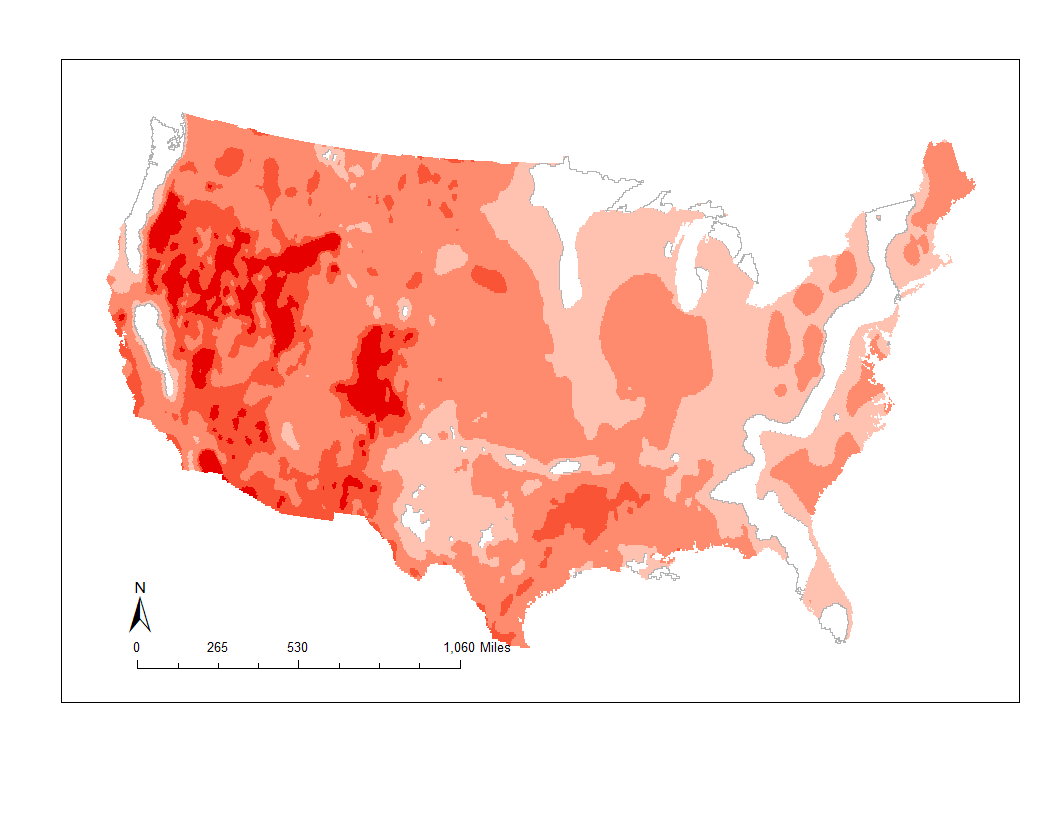 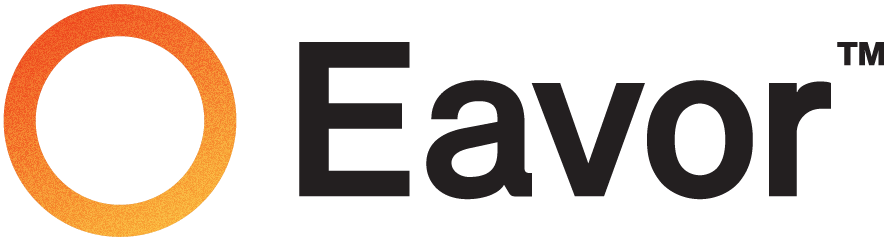 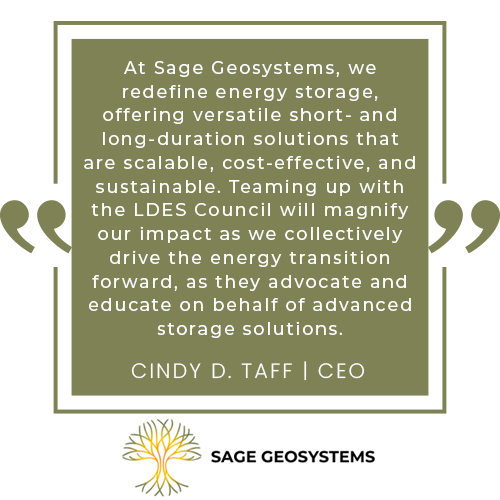 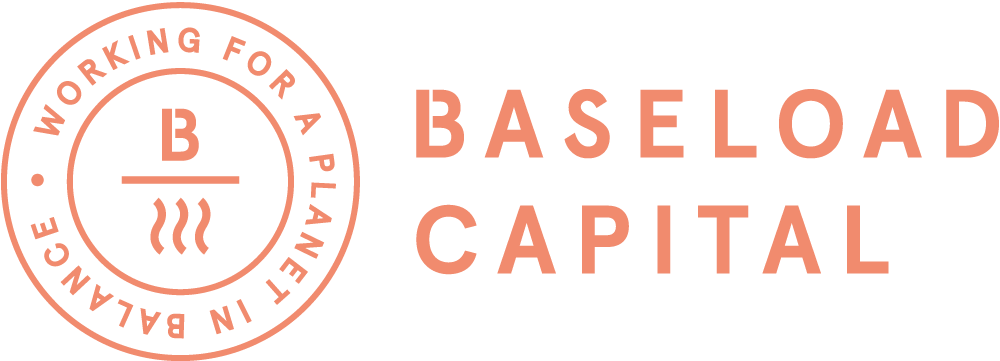 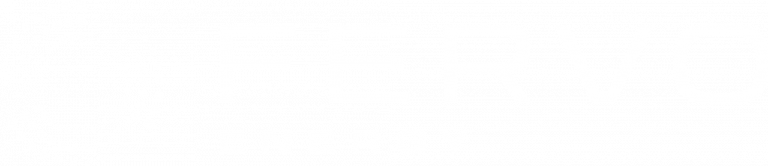 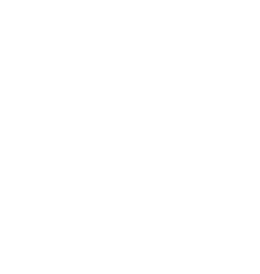 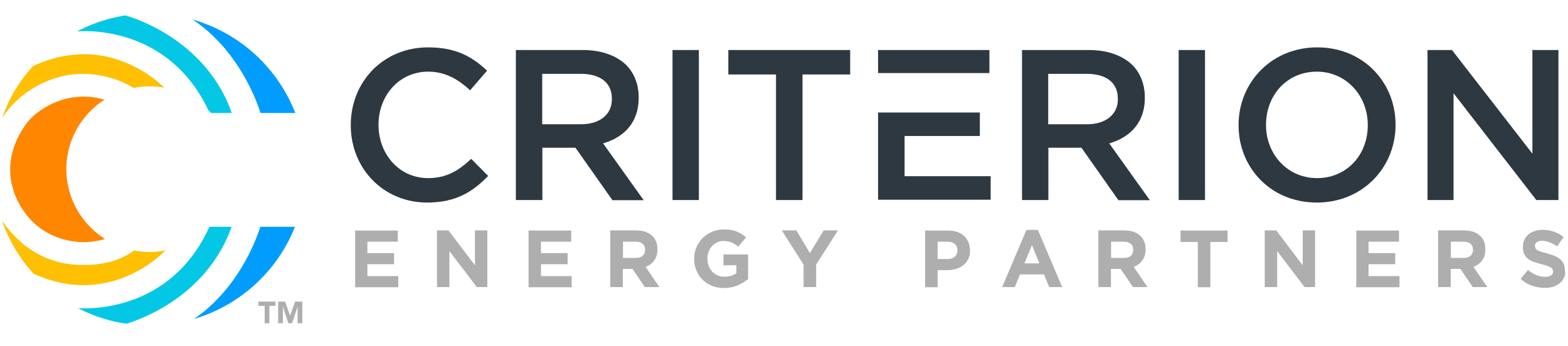 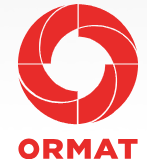 Enhanced geothermal system favorability
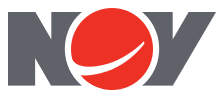 high
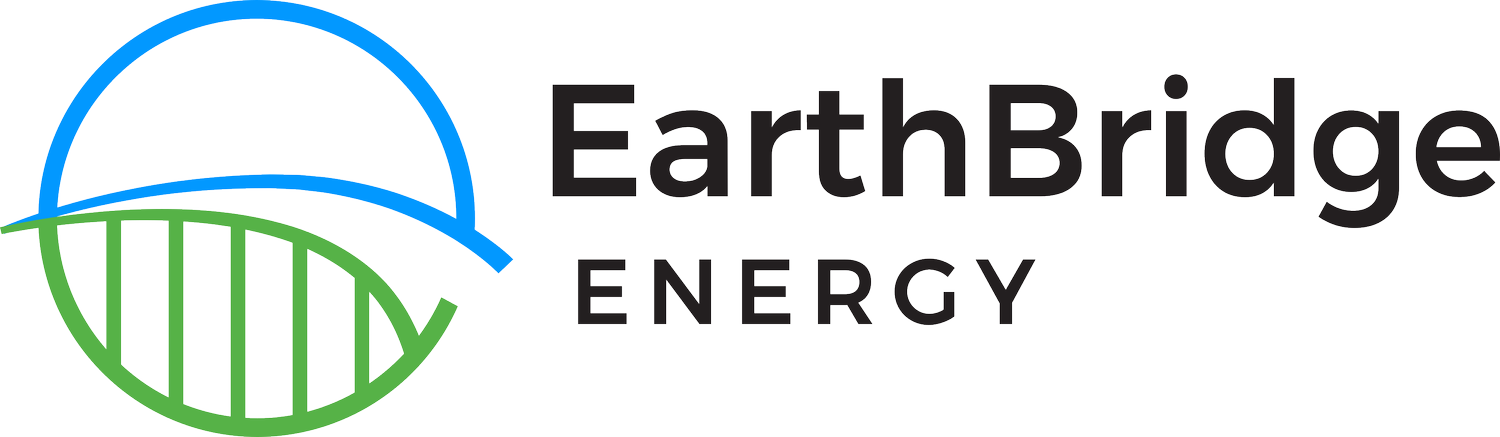 low
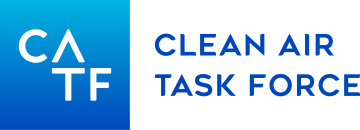 Map data from the National Renewable Energy Lab